Image: expert-clinica.ru
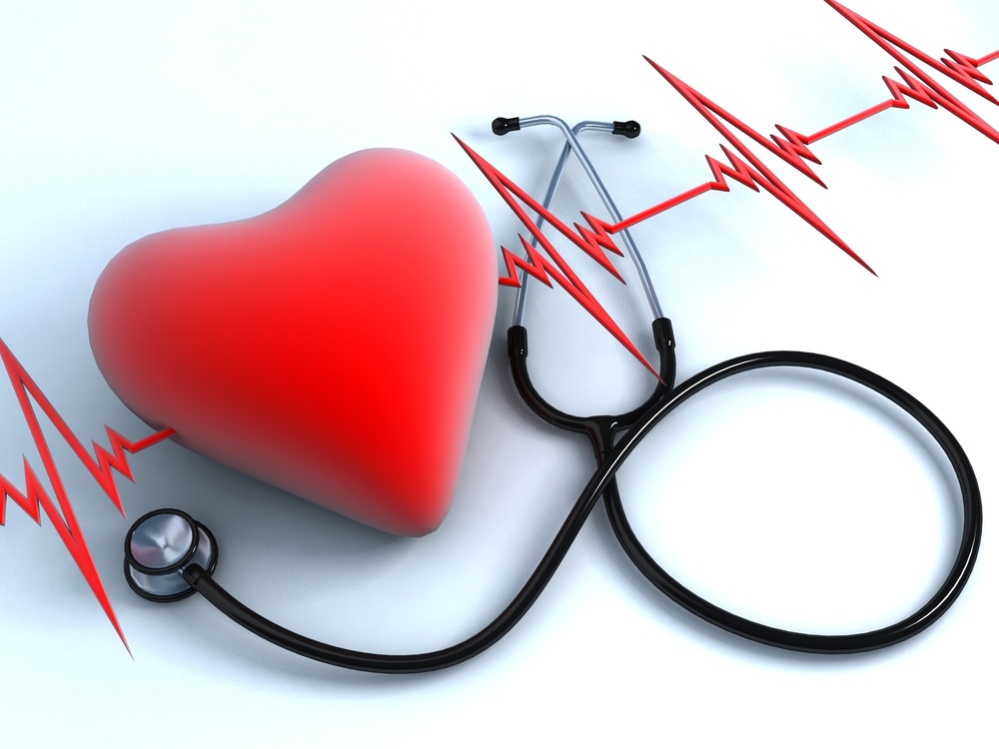 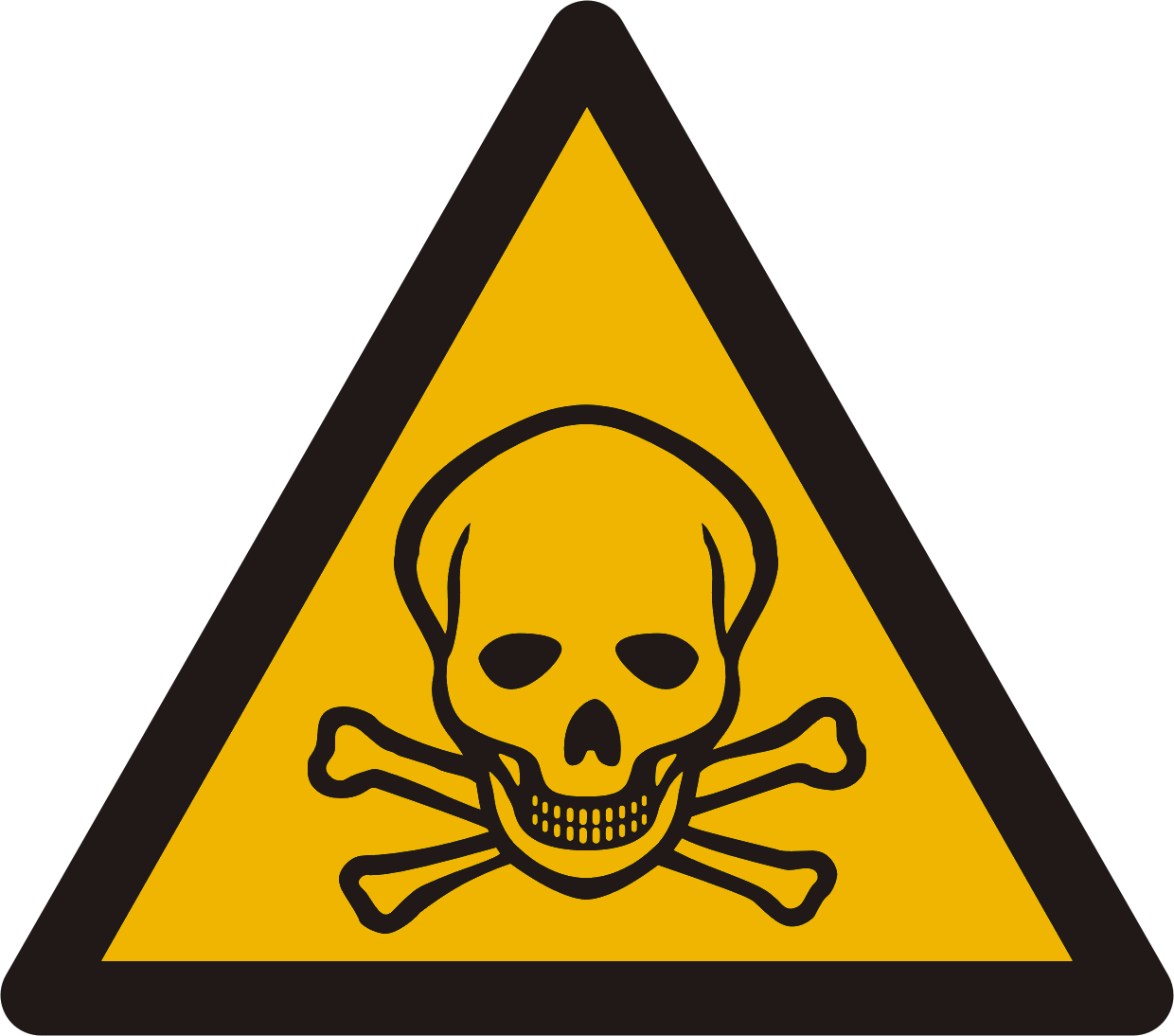 2. klase Tēma: Kaitīgas vielas2. nodarbība: Kādi ir riski?
Image: 3.bp.blogspot.com
Tikumiskās audzināšanas programma «e-TAP»
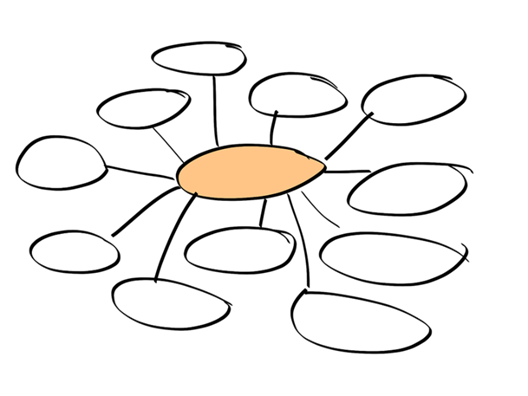 Nosauc iemeslus, kāpēc cilvēki smēķē cigaretes un lieto alkoholu!
Kas šajos attēlos labs, kas nē? Kādu ietekmi uz mūsu veselību un pašsajūtu varētu atstāt šāds dzīvesveids?
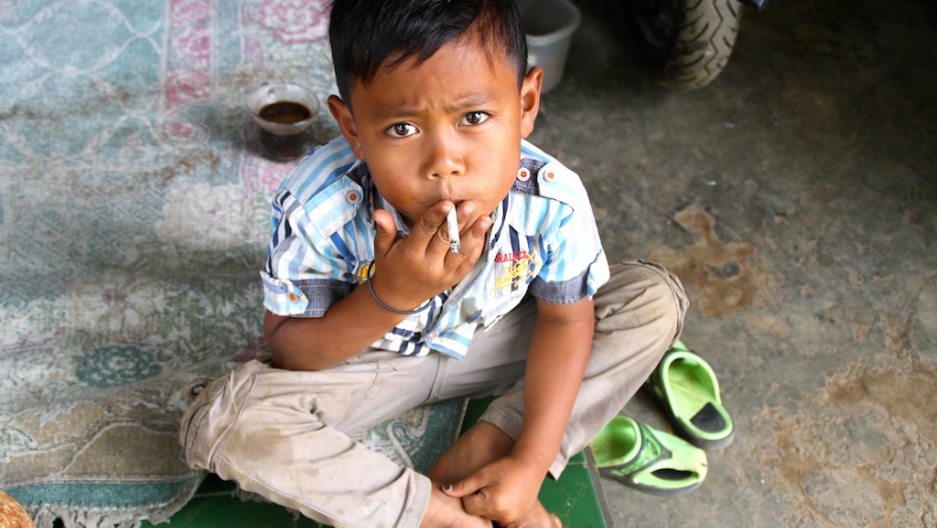 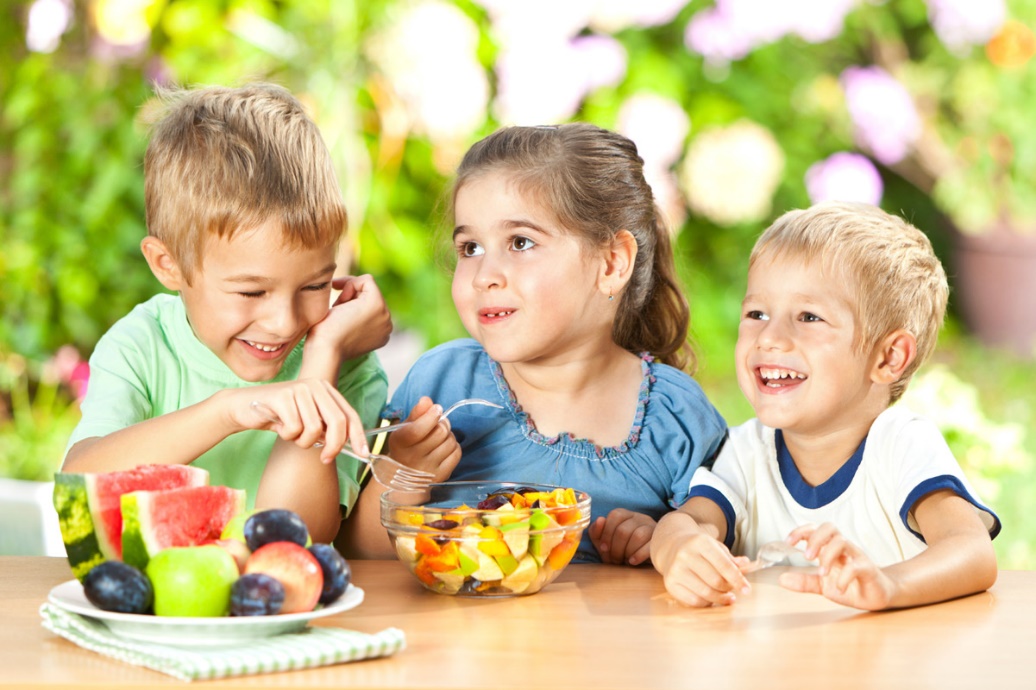 Image: pri.org
Image: webstrana.com
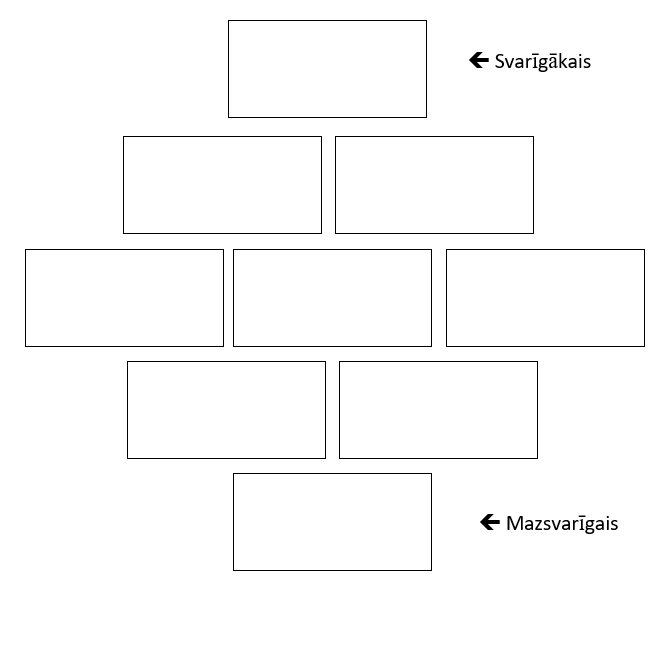 Cigarešu un alkohola radītās sekas
9 rombu kārtis
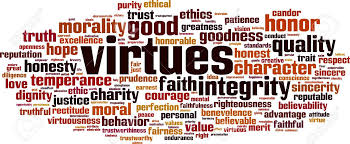 Ieradumus ir ļoti grūti mainīt. 
Kādi tikumi jāattīsta, lai izvairītos no smēķēšanas un alkohola lietošanas?
Ja kāds, ko tu pazīsti, vēlas pārtraukt cigarešu vai alkohola lietošanu, kur iespējams meklēt palīdzību?
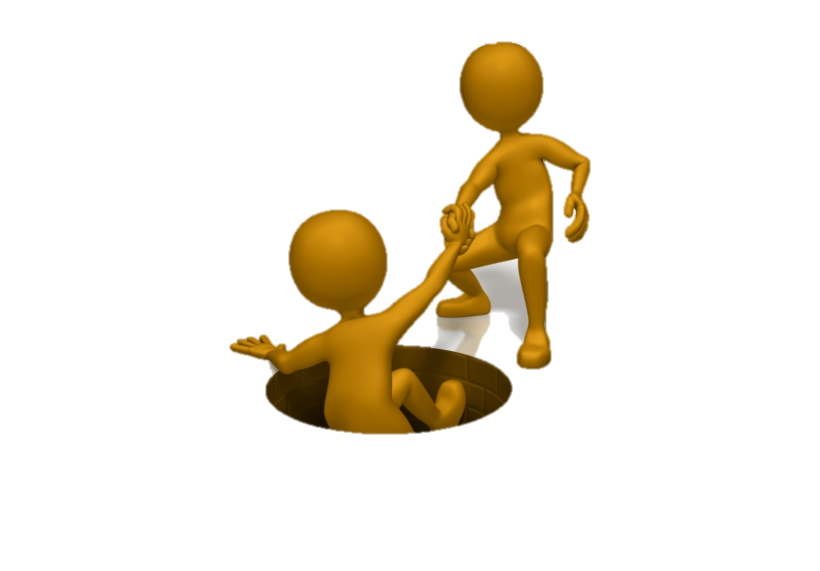 Image: pngkey.com
Tikumiskās audzināšanas programma «e-TAP»
Resursi pieejami: www.arete.lu.lv

Programmas administrators: Dr. Manuels Fernandezs. manuels.fernandezs@lu.lv, +371 26253625
Latvijas Universitātes Pedagoģijas, psiholoģijas un mākslas fakultātes Pedagoģijas zinātniskā institūta vadošais pētnieks
Imantas 7. līnija 1, 223. telpa, Rīga, LV-1083, Latvija
"Digitālas mācību programmas piemērotības un īstenojamības izpēte jauniešu tikumiskajai audzināšanai Latvijas izglītības iestādēs (no 5 līdz 15 gadu vecumā)" (01.12.2020-31.12.2021). Projekta Nr. lzp-2020/2-0277; LU reģistrācijas Nr: LZP2020/95